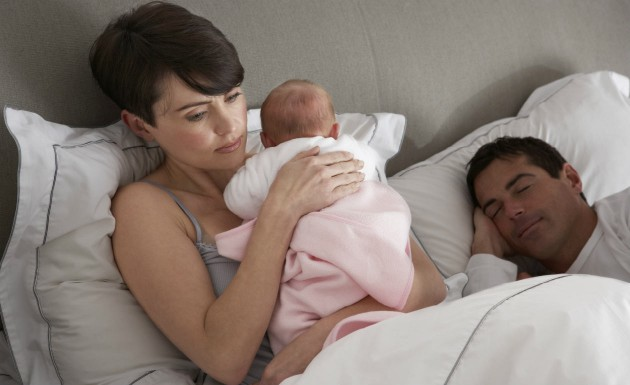 ATENÇÃO À MULHER NO PUERPÉRIOAlguns conceitos e desafiosCiclos de Vida 1 - 2021
Puerpério: período do ciclo gravídico puerperal em que as modificações locais e sistêmicas, provocadas pela gravidez e parto no organismo da mulher, retornam à situação do estado pré-gravídico.
Puerpério Imediato: 1° ao 10° dia
Puerpério Tardio: 11° ao 42° dia
Puerpério Remoto: a partir do 43° dia

As primeiras duas horas correspondem ao chamado Quarto Período do parto. Período de risco de hemorragias onde a mulher deve ser acompanhada ou no próprio centro obstétrico ou em enfermaria com suporte clínico. 
Hora dourada: primeira hora e a saúde e o bem-estar no puerpério imediato
A mulher no puerpério passa por uma série de transformações, devendo ser vista integralmente, no seu lado endócrino, genital e psíquico. 
É comum que a mulher se sinta insegura, experimente sentimentos contraditórios, especialmente se a experiência do parto foi difícil. 
Cabe à equipe estar disponível para perceber a necessidade de cada mulher, na medida do possível.
Em puérperas saudáveis, o estado de saúde no dia seguinte depende das intervenções a que foi submetida
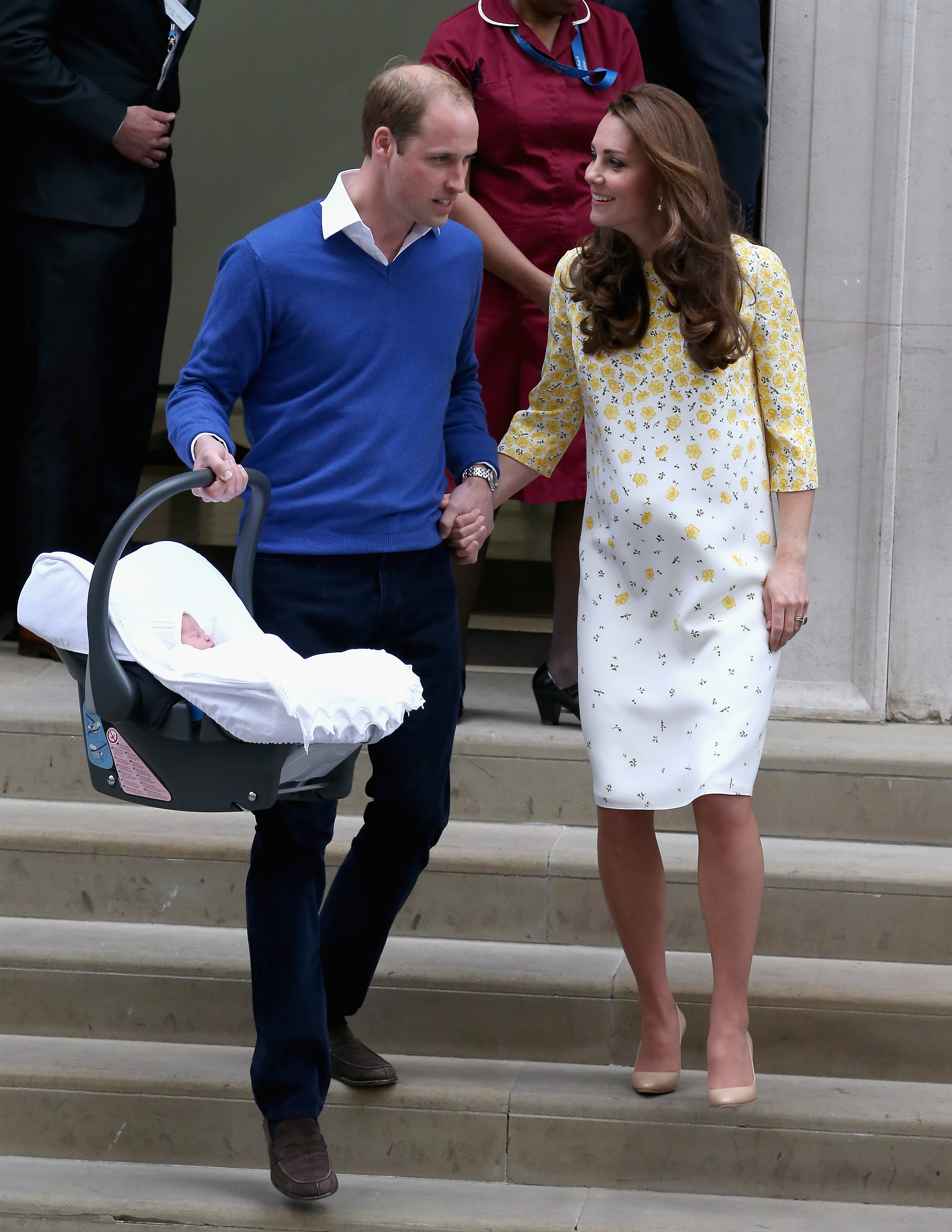 Alterações anatômicas e fisiológicas
A puérpera apresenta um estado de exaustão e relaxamento, que se manifesta por sonolência, devido principalmente, ao longo período sem adequada hidratação, alimentação e esforço.
 Necessita de repouso e após despertar, alimentação adequada, sem restrições. Poderá deambular e cuidar de seu filho. 
Apoio em casa: fundamental para a saúde e o bem-estar materno e neonatal.
Ligeira elevação da temperatura axilar nas primeiras 24 horas sem que corresponda a quadro infeccioso.
O sistema cardiovascular, experimenta nas primeiras horas um aumento do volume circulante.
A volta das vísceras abdominais à sua situação original, promovendo um melhor esvaziamento gástrico.
Nas mulheres submetidas a cesárea deve-se observar íleo paralítico pela manipulação da cavidade abdominal.
Pode haver queixa ou desconforto à micção por trauma perineal ou uretral, especialmente em mulheres com danos perineais (episiotomia ou laceração). 
Em geral há um aumento do volume urinário pela redistribuição dos líquidos corporais.
No Brasil, as puérperas que estão bem e não se detectam anormalidades, a alta pode ser consentida após as primeiras 24 horas e nas cesáreas, com 48 horas. Alguns serviços, 72 horas
A revisão puerperal deve ser marcada em torno do 7 ao 10° dia de puerpério em unidade de saúde mais próxima da residência da mulher.
Nova avaliação deverá ser realizada entre  30° e o 42° dia pós-parto.
Nestes momentos de pós-parto é fundamental o incentivo, o apoio, o acolhimento nas questões referentes ao aleitamento materno.
Avaliar com a mulher sua necessidade de contracepção.
Grupos de apoio ao pós-parto: Cinematerna e outras iniciativas